10 approaches for encouraging diversity in your computing classroom
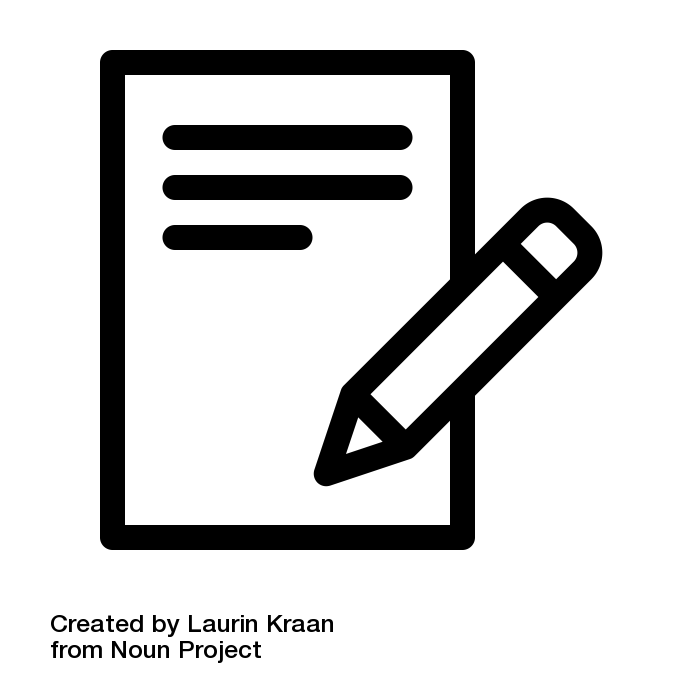 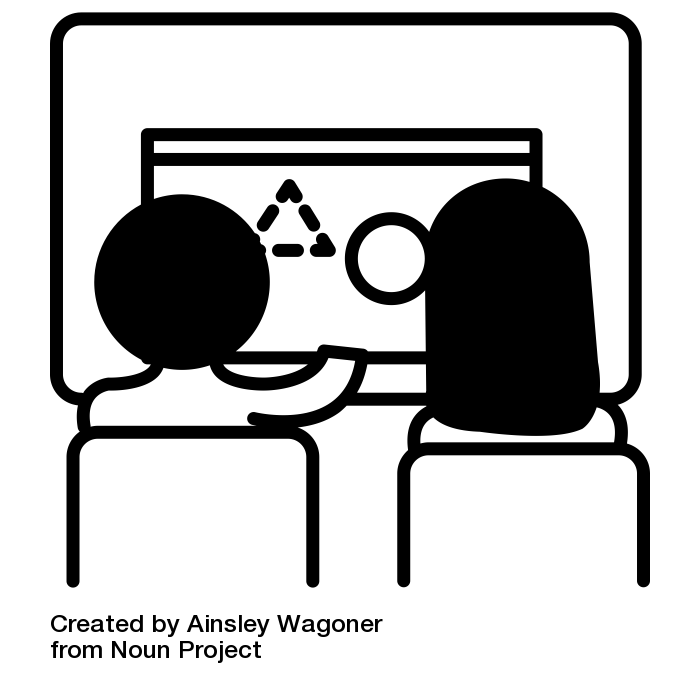 Pair programming
Accessible homework
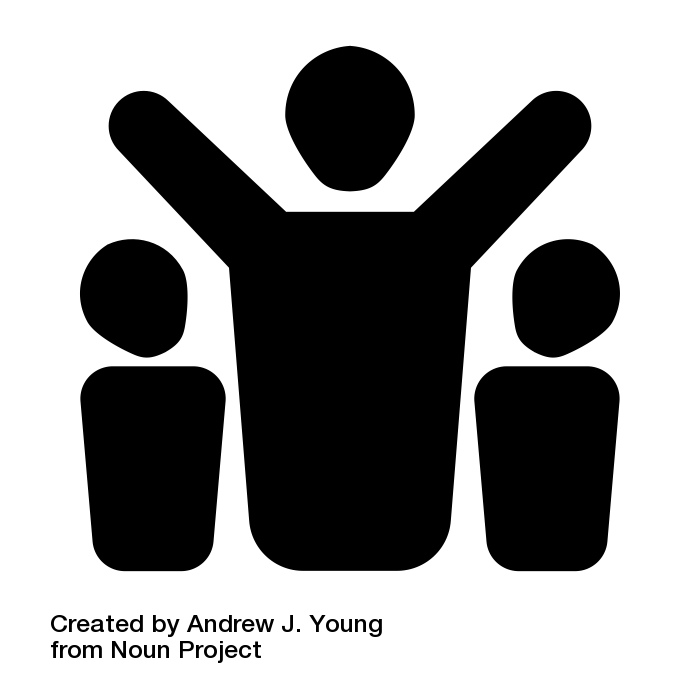 Role models
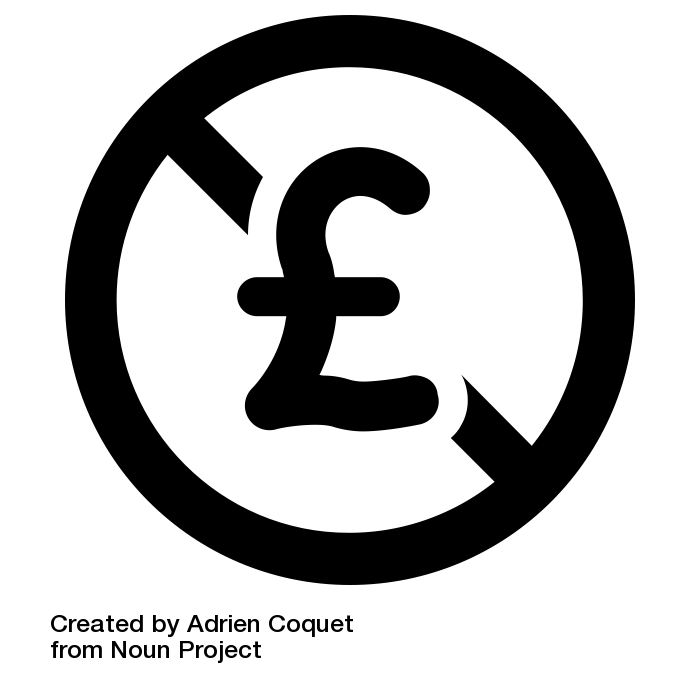 Free and open source
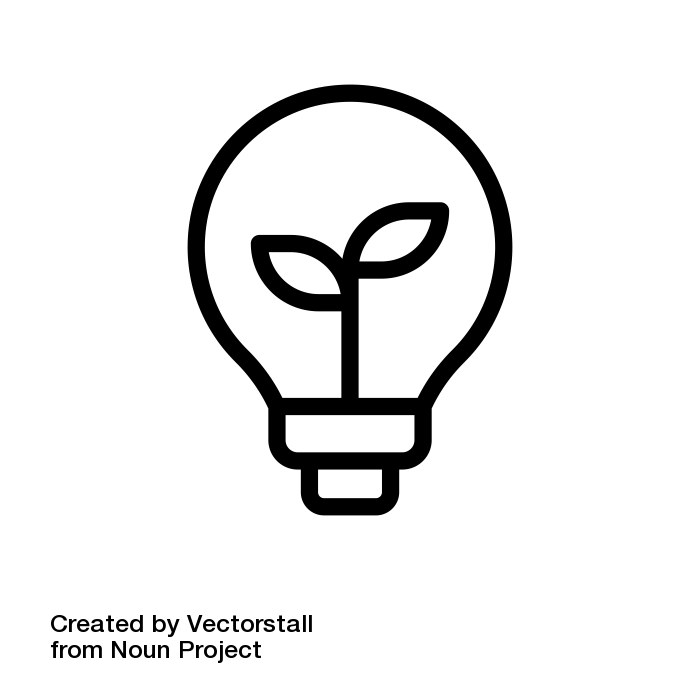 A creative curriculum
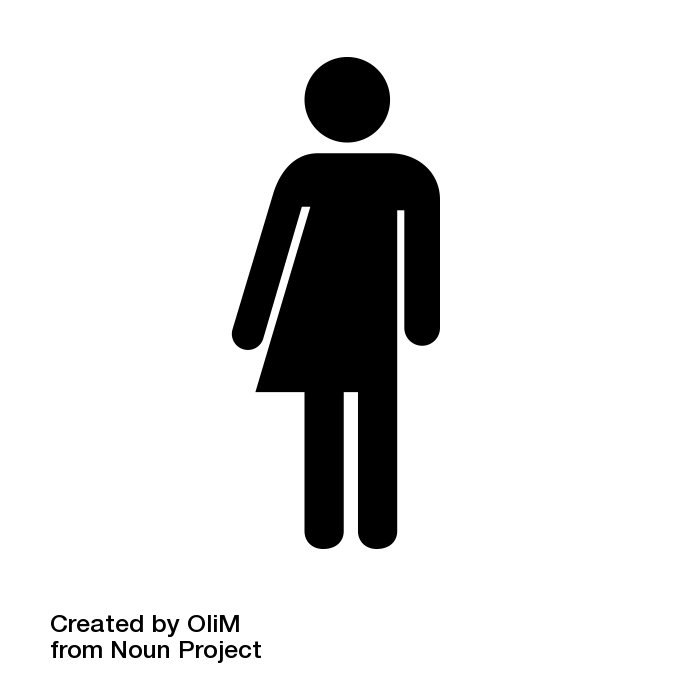 Gender neutral language
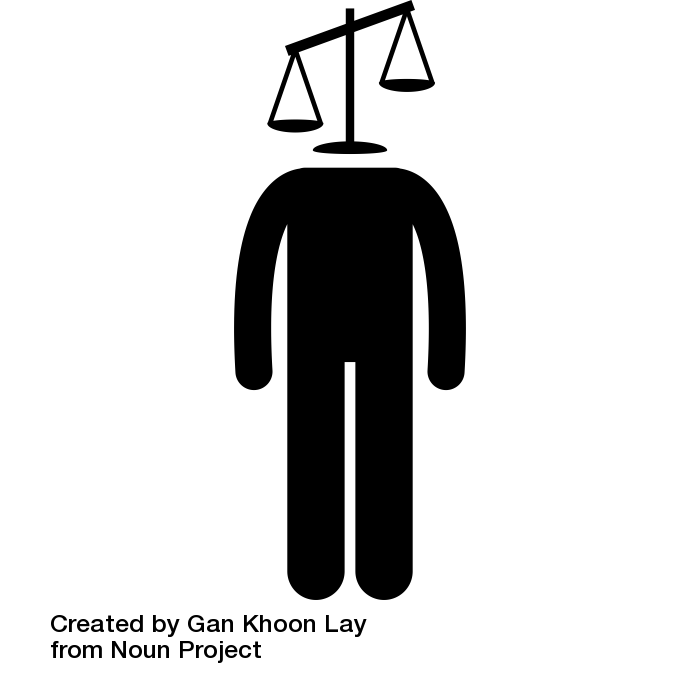 Unconscious bias
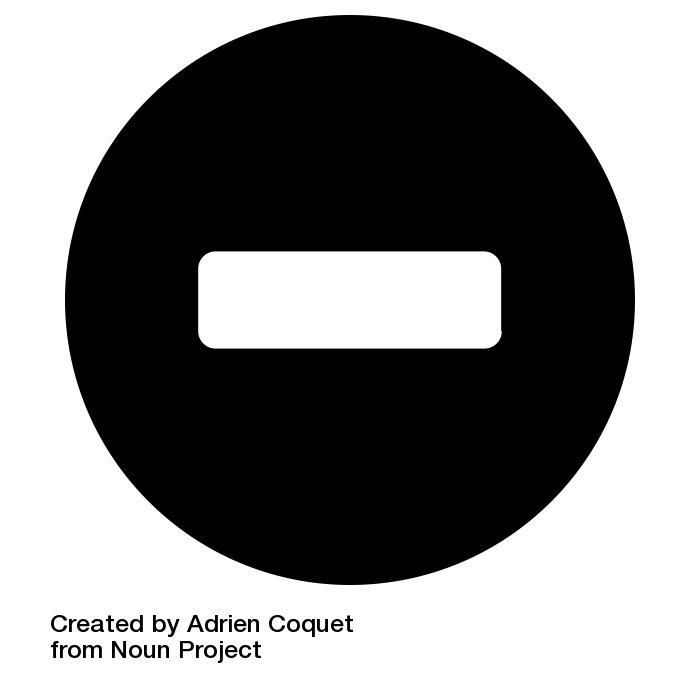 No entry requirements
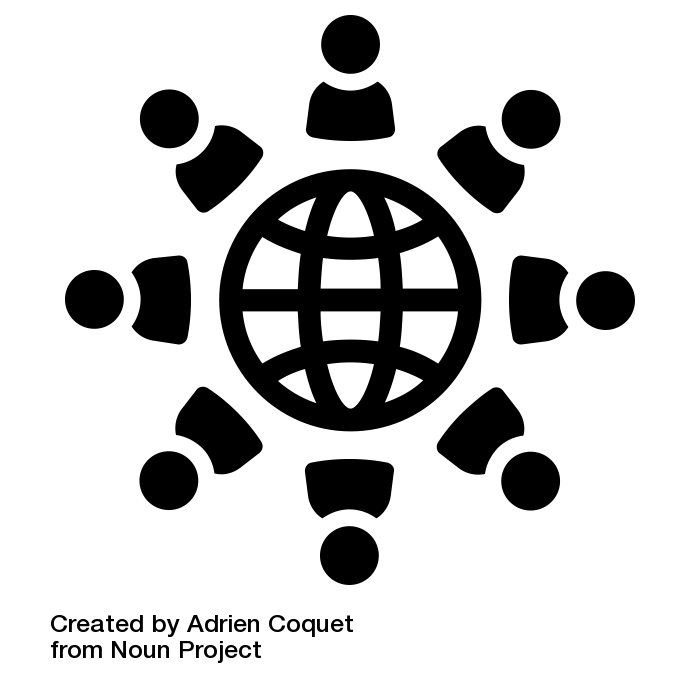 Culturally relevant
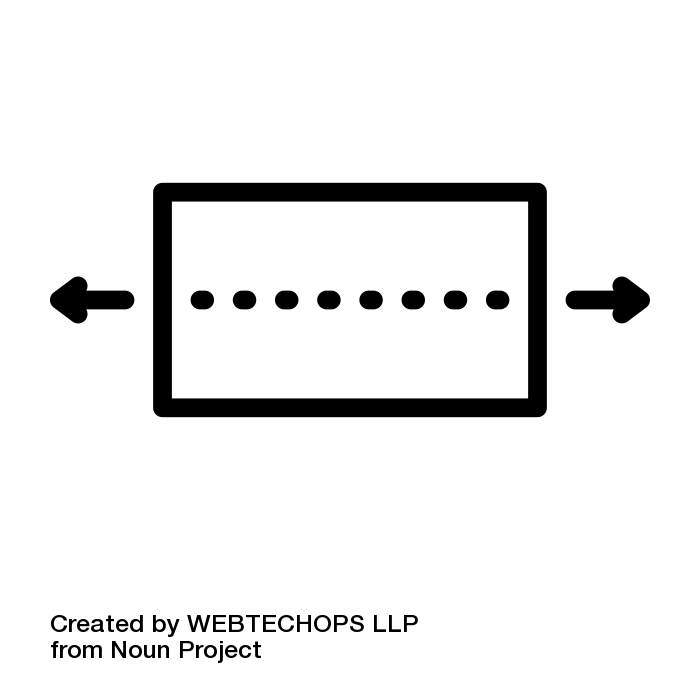 A broad curriculum
Use techniques, like paired-programming, to engage girls

Paired programming and collaborative working are known techniques to engage girls
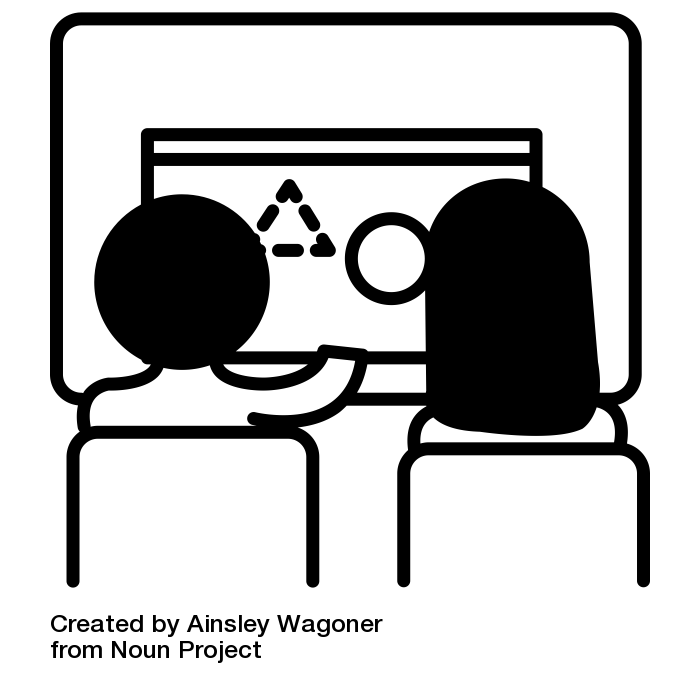 [Speaker Notes: https://ncce.io/ks4-qr-pp
https://ncce.io/quickreads]
Promote role models from diverse backgrounds, preferably alive!

Representation matters!
Refer to a diverse range of role models in your curriculum.
See also from Isaac:
ncce.io/alice_ashby
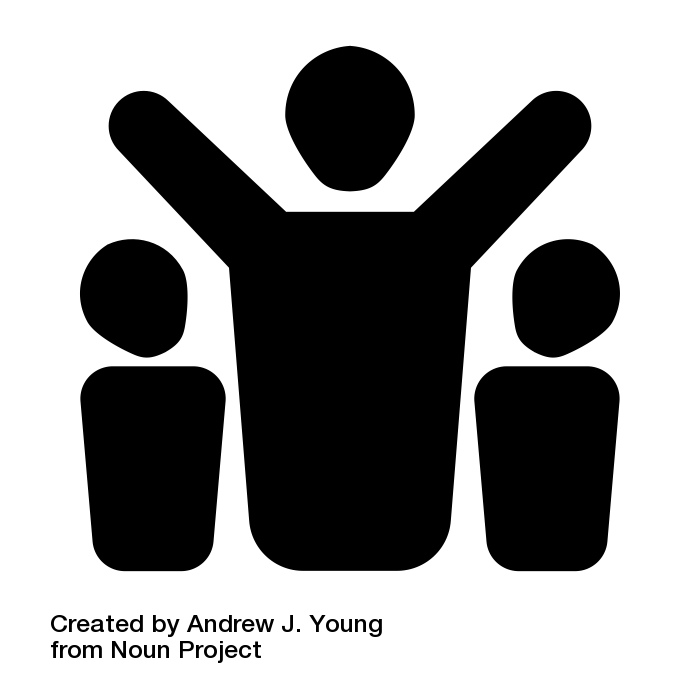 [Speaker Notes: https://bit.ly/RoleModelPoster]
Deliver a creative curriculum which includes a variety of projects and contexts

Bring theory to life through creative projects, such as:
Podcasts
Videos
App creation
Music
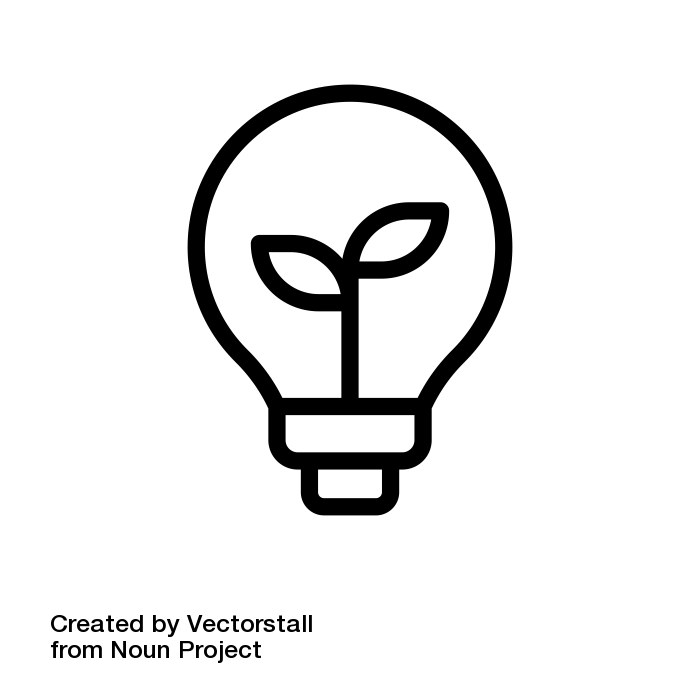 Become aware of your unconscious bias

Discover your own biases and learn how to change them
Find out more on page 48 of Hello World: Issue 11
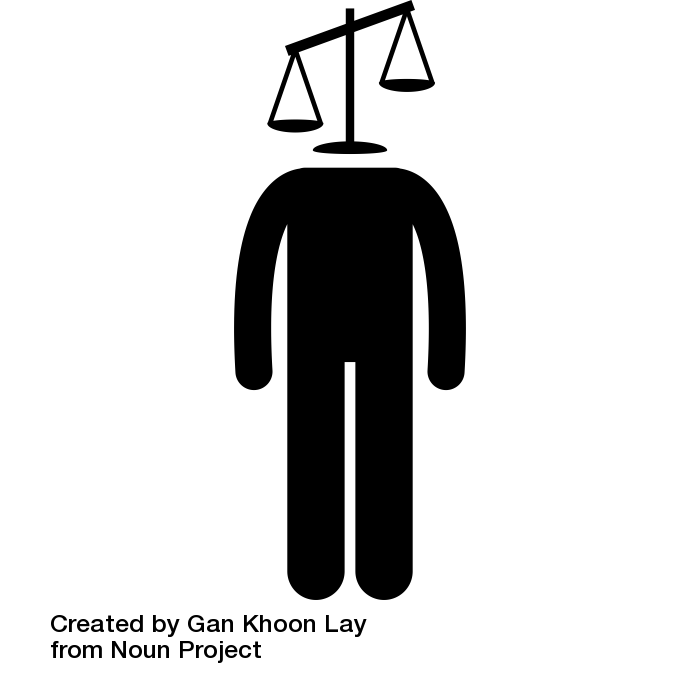 [Speaker Notes: https://ncce.io/tc05_16]
Deliver culturally relevant pedagogy which addresses issues that are important to learners and their communities.

Read the report from the Raspberry Pi Foundation to learn more
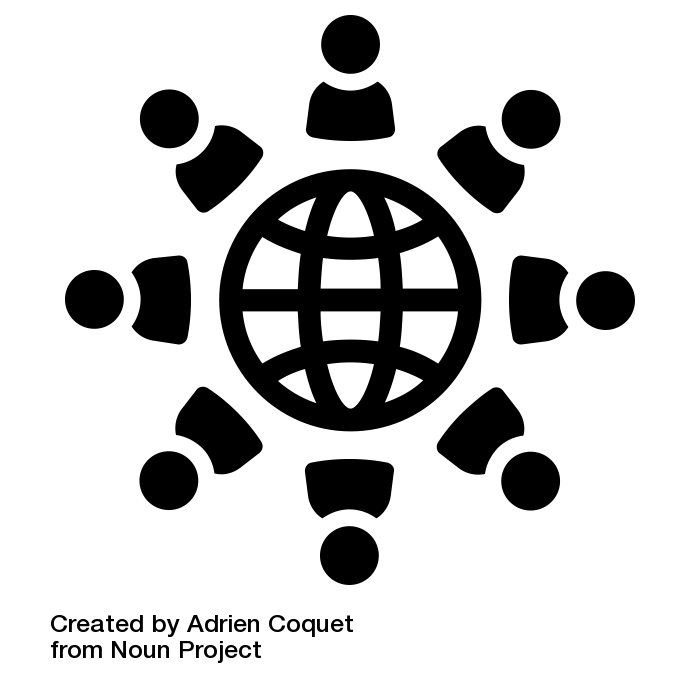 [Speaker Notes: https://www.raspberrypi.org/blog/culturally-relevant-computing-curriculum-guidelines-for-teachers/]
Provide accessible homework opportunities

Create paper based homeworks that don’t rely on technology
Provide free access to technology if it is required for the curriculum
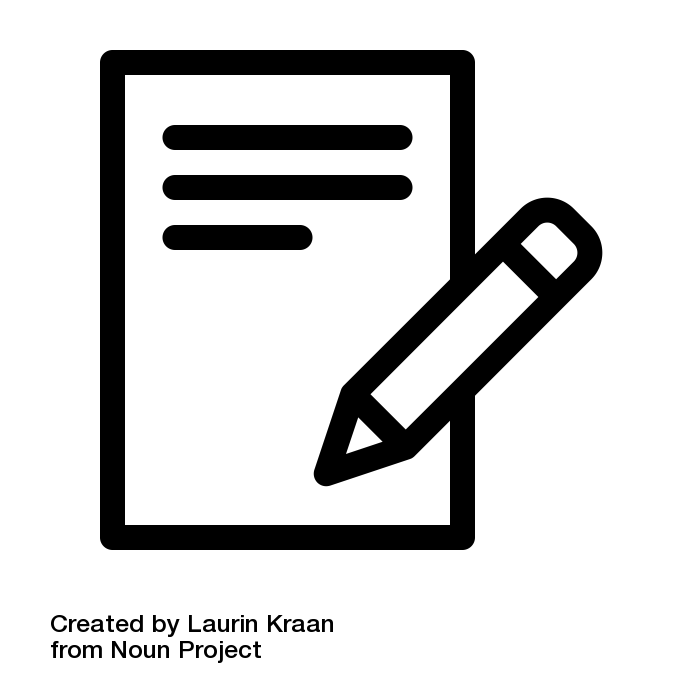 Use free and open source tools and resources, e.g. library books, wiki books and free software

Free and/or open source tools:
GIMP
Inkscape
Blender
Scratch
Isaac CS
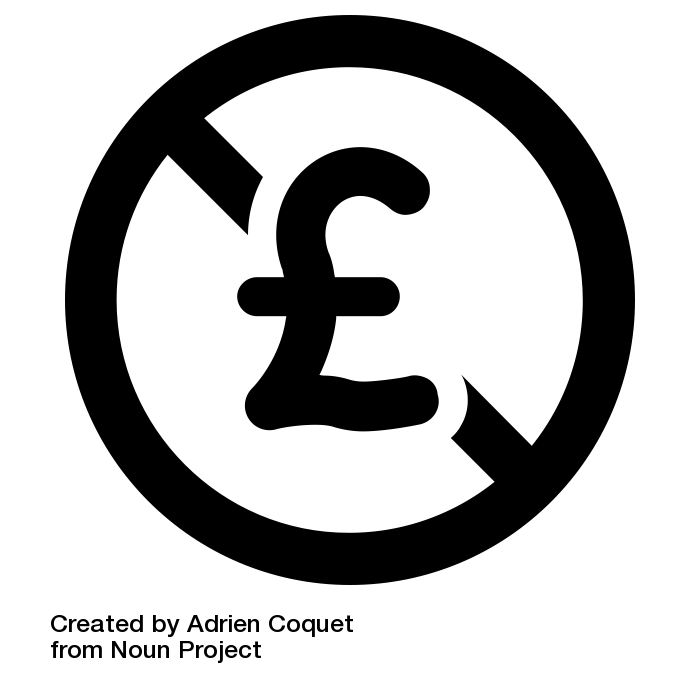 Cover a broad Computing curriculum not just computer science

Showing learners the breadth and depth of the curriculum will give them more opportunities to ‘see themselves’ in the subject
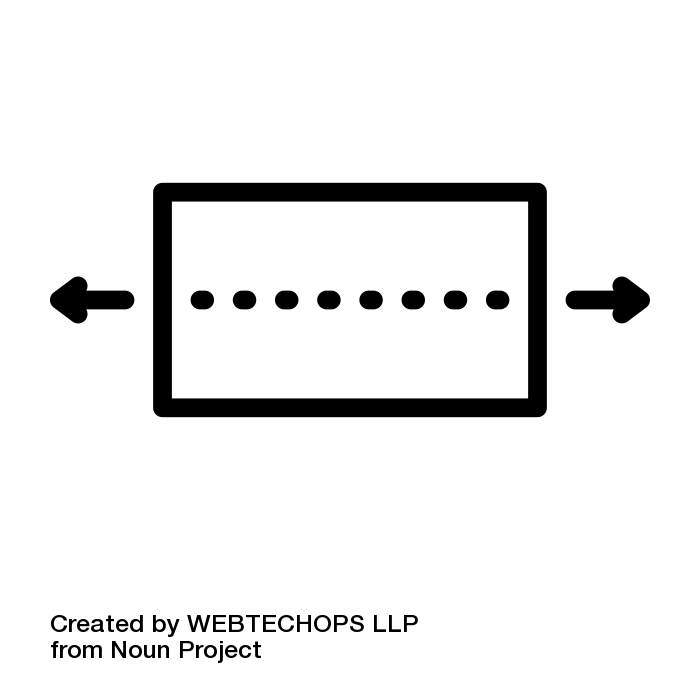 Do not enforce entry requirements for qualifications

With the right pedagogical approaches, all learners can achieve in computing
Don’t exclude based on prior attainment
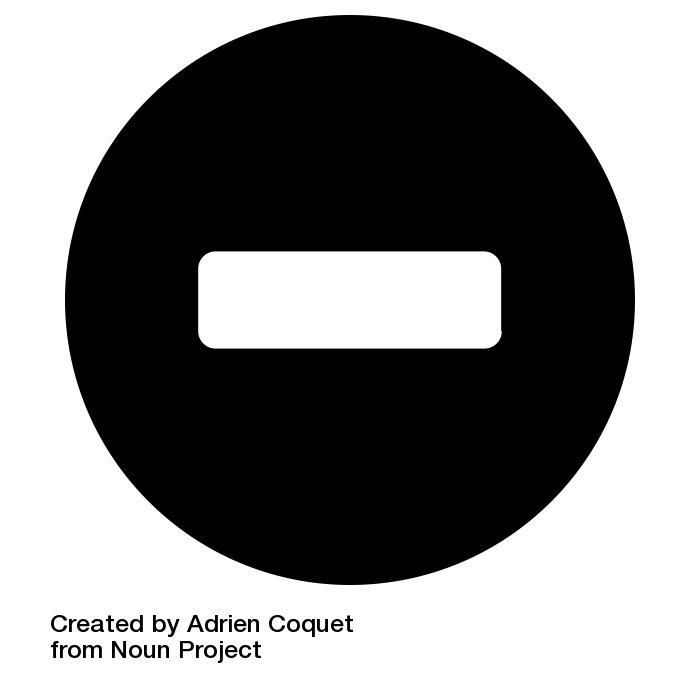 Use gender neutral and culturally sensitive language in your lessons

For example:
Use they/them pronouns
‘A computer scientist … they need …’
Don’t assume learners all celebrate the same religious holidays
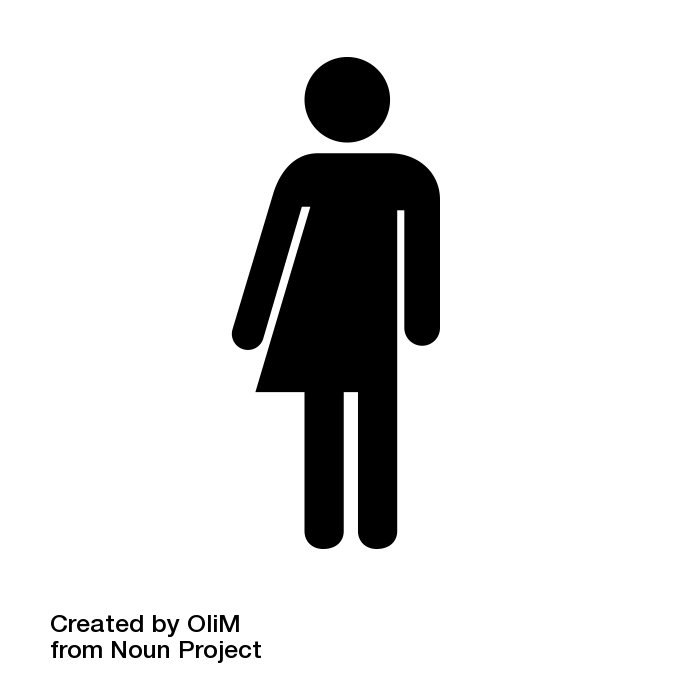